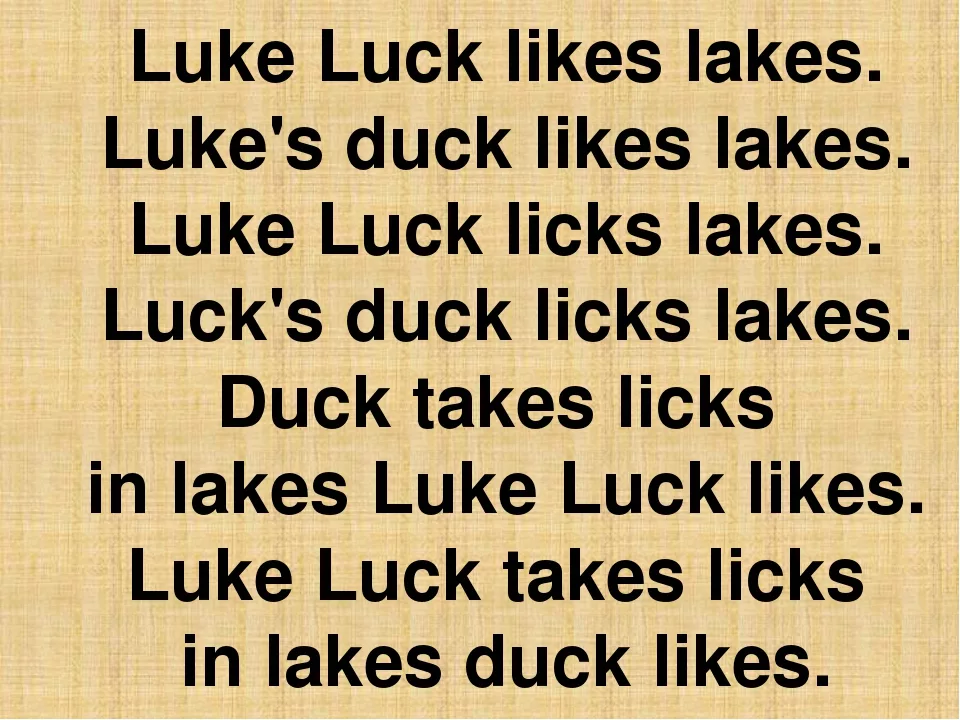 Where do you like having a rest in summer?
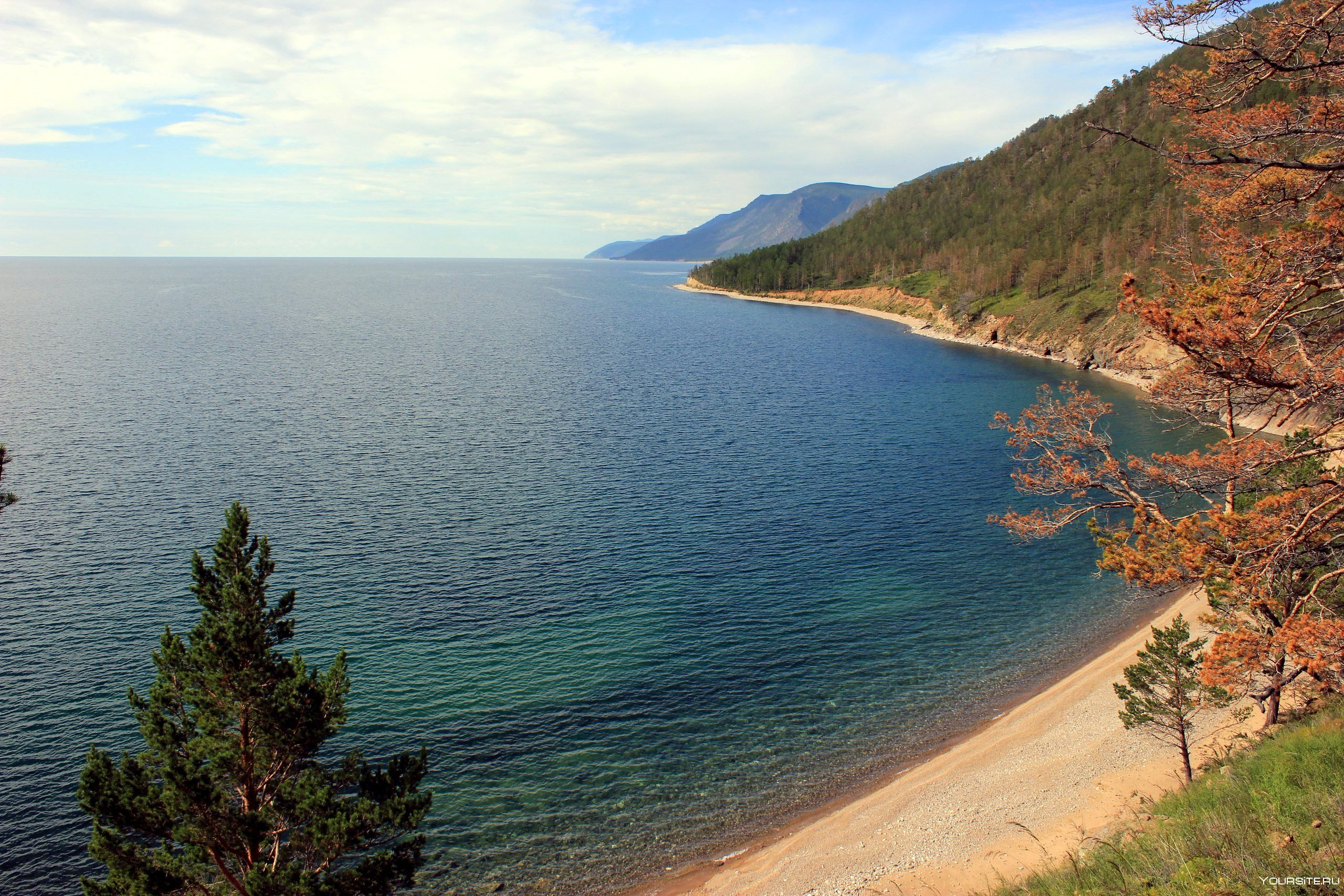 The natural of Lake Baikal
Our goals for lesson today:
To get information about Baikal in English
To learn some new words in this topic
To lean working with information in different tasks
To discuss ecological problems of Baikal
To work in team 
To have fun
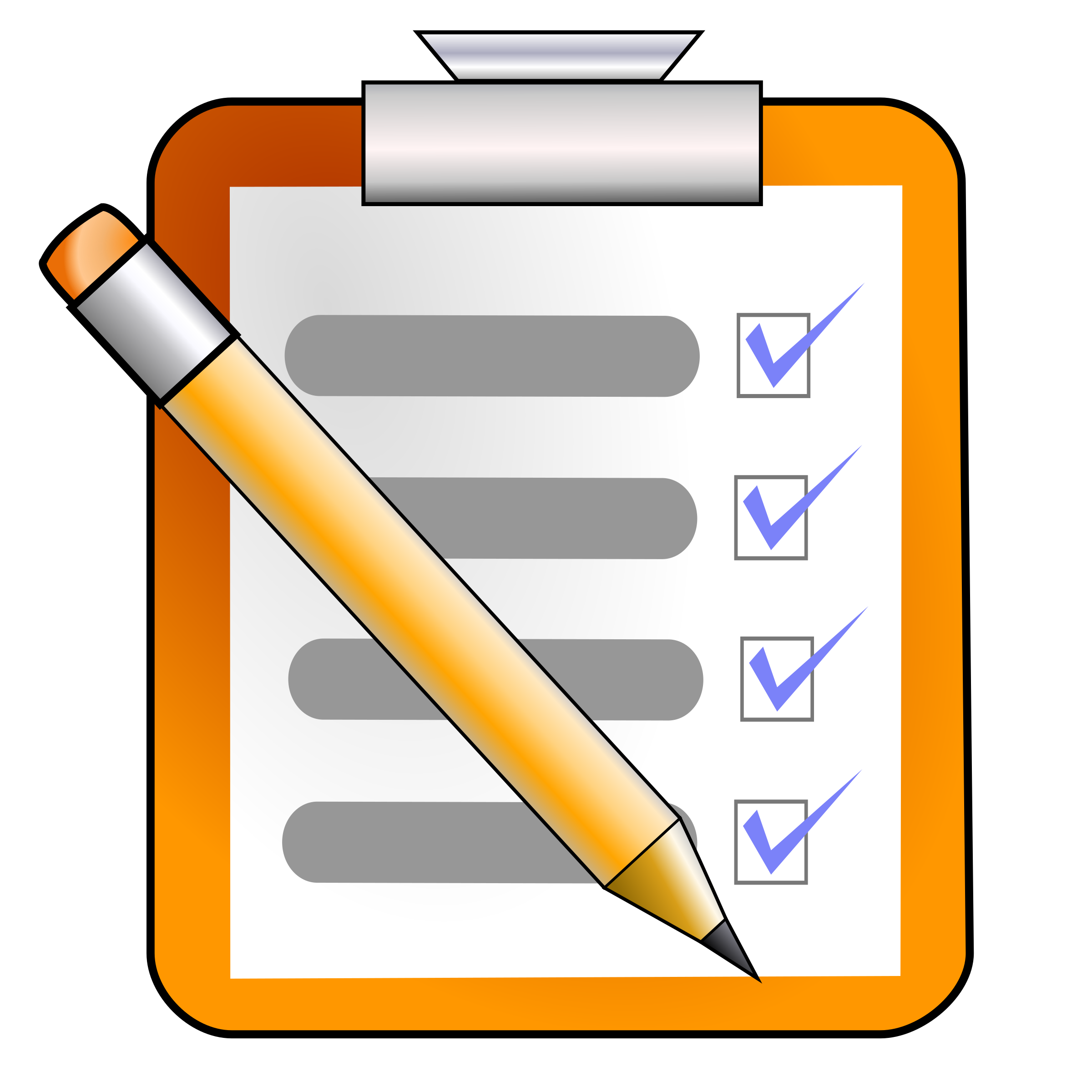 Words for help
Bountiful 
Species 
Baikal seal
Freshwater
Expand 
Sponges
Shrimp
Amphipod
Invaluable 
Heritage
Щедрый 
Обитатели
Байкальские нерпы
Пресная вода
Расширяться 
Морские губки
Рачки 
Бокоплавы 
Бесценный 
Наследие